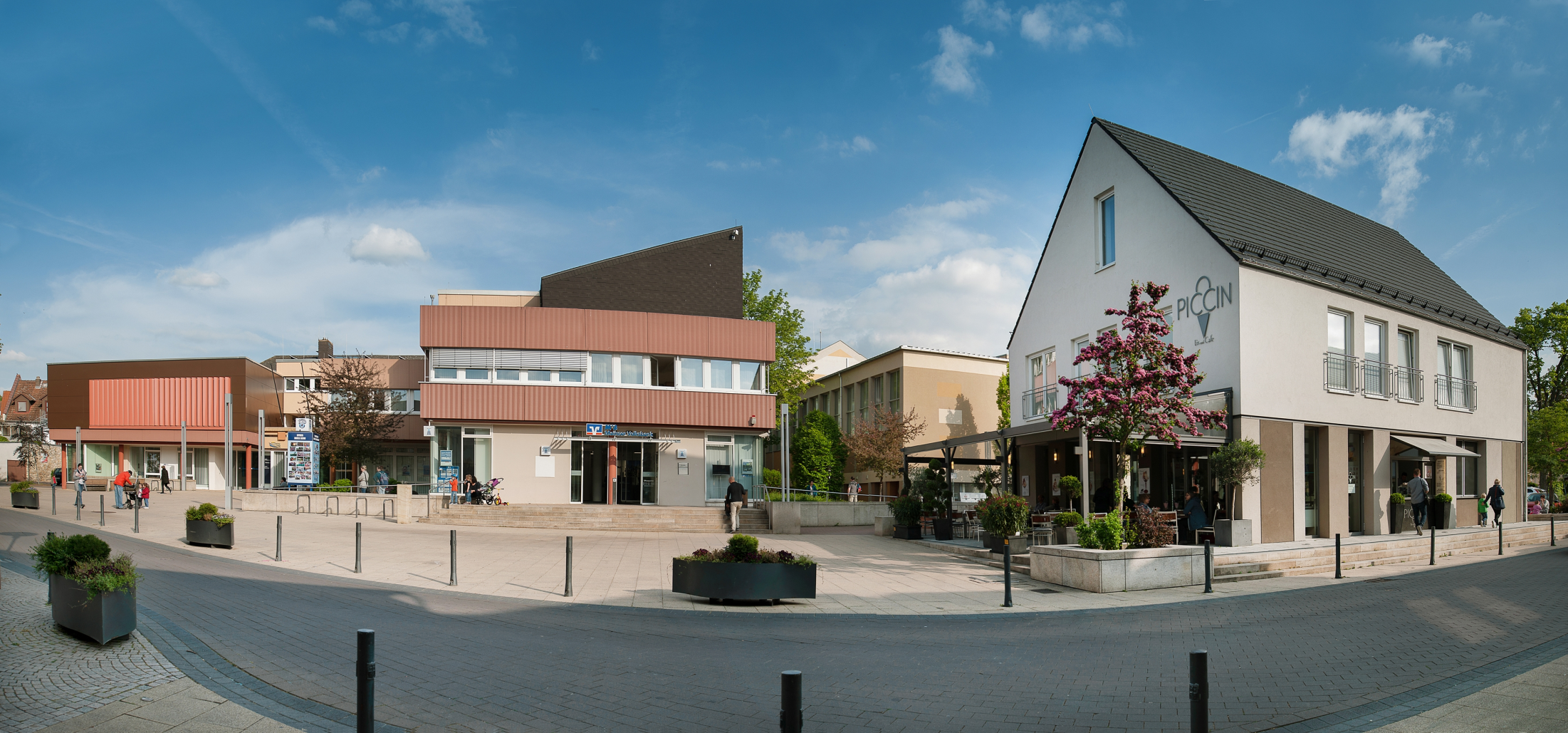 Aufbau Sirenen VG Nieder-Olm
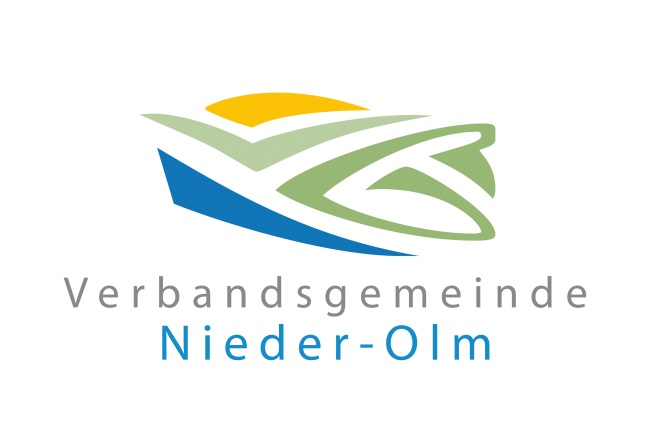 Lukas Ebling
Abteilung 2 Bürgerdienste
Brand-, Katastrophen- und Zivilschutz
Tel. 06136 691-2118
Lukas.Ebling@vg-nieder-olm.de
Aufbau Sirenen VG Nieder-Olm S1
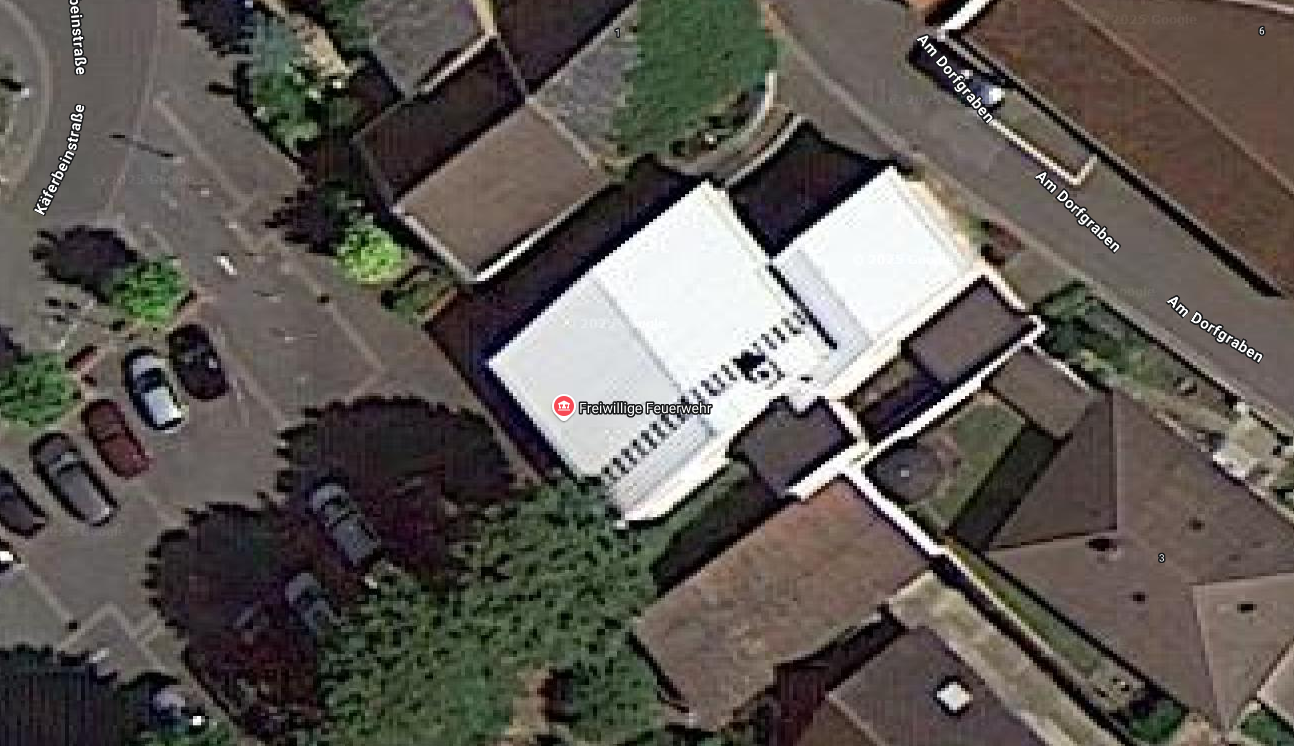 Markierte Fläche muss frei bleiben
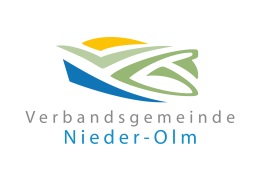 Aufbau Sirenen VG Nieder-Olm S2
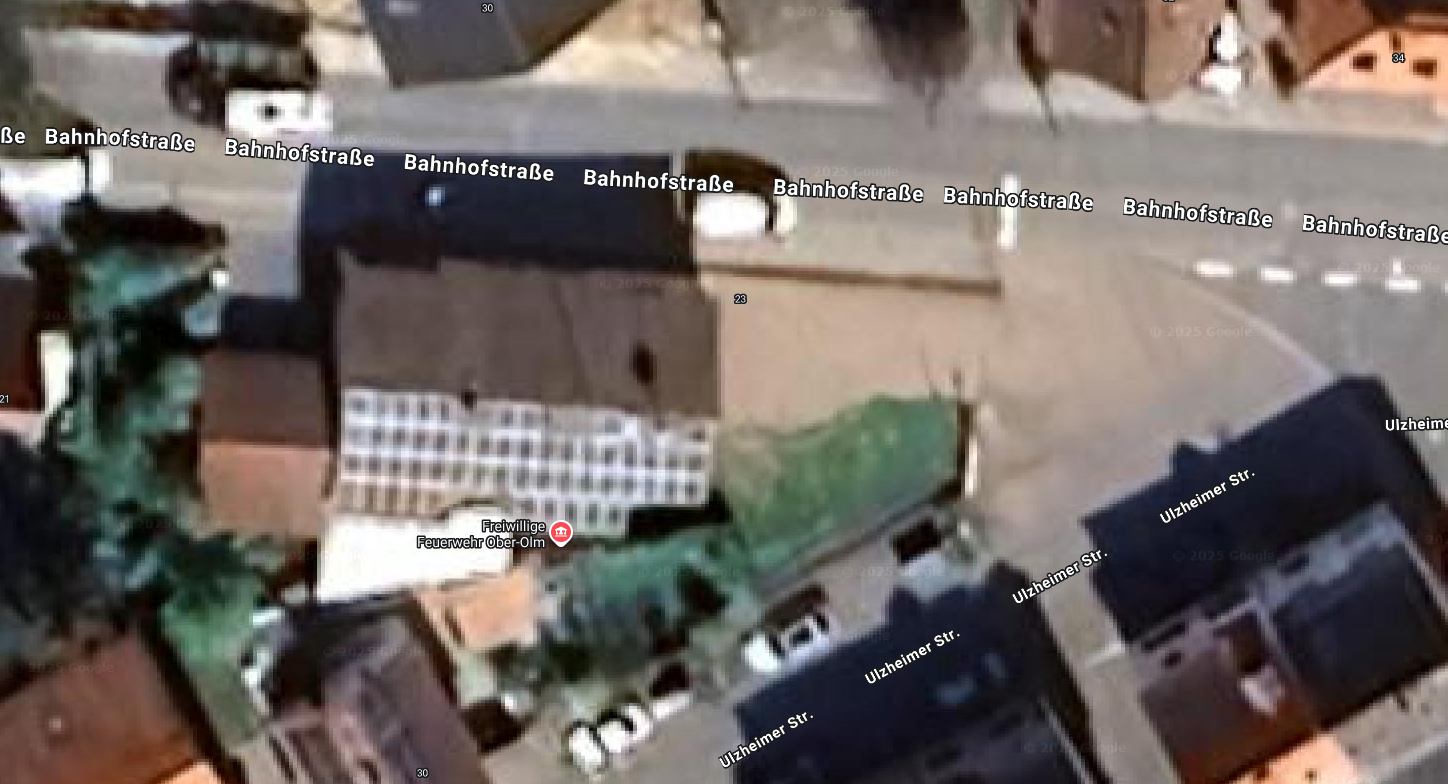 Markierte Fläche muss frei bleiben
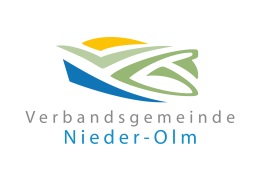 Aufbau Sirenen VG Nieder-Olm S3
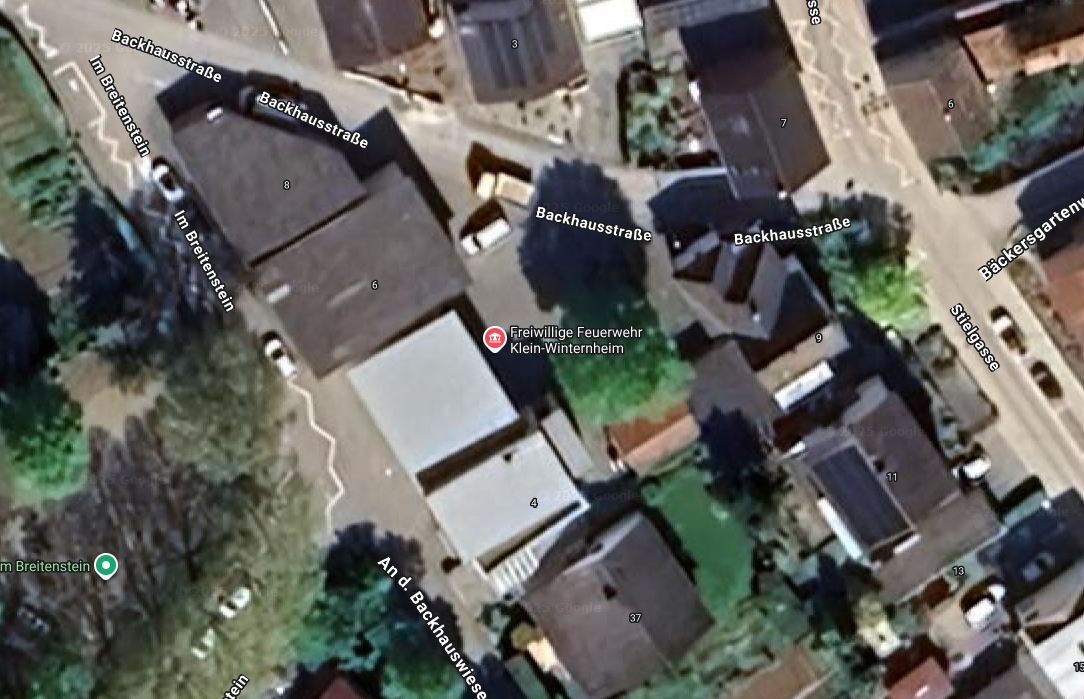 Markierte Fläche muss frei bleiben
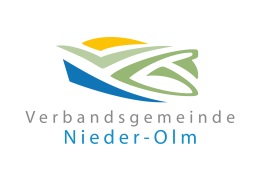 Aufbau Sirenen VG Nieder-Olm S4
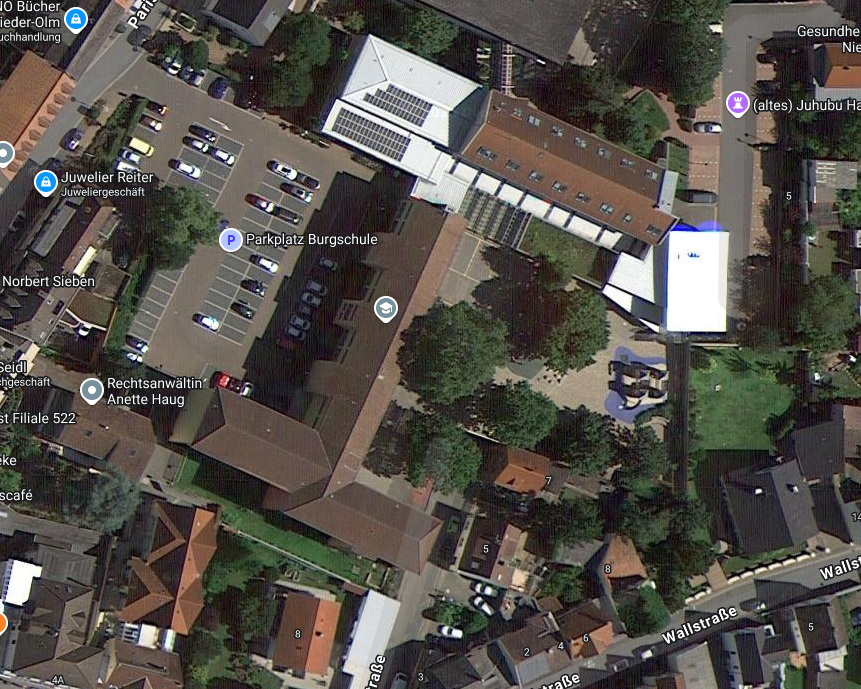 Markierte Fläche = Pausenhof. Kinder dürfen nicht durch den Bau gefährdet werden. Hubsteiger nur Außerhalb der Pausenzeiten auf dem Hof oder mit Bauzaun absichern.
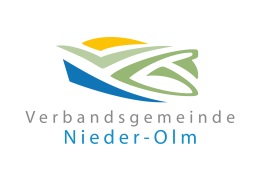 Aufbau Sirenen VG Nieder-Olm S5
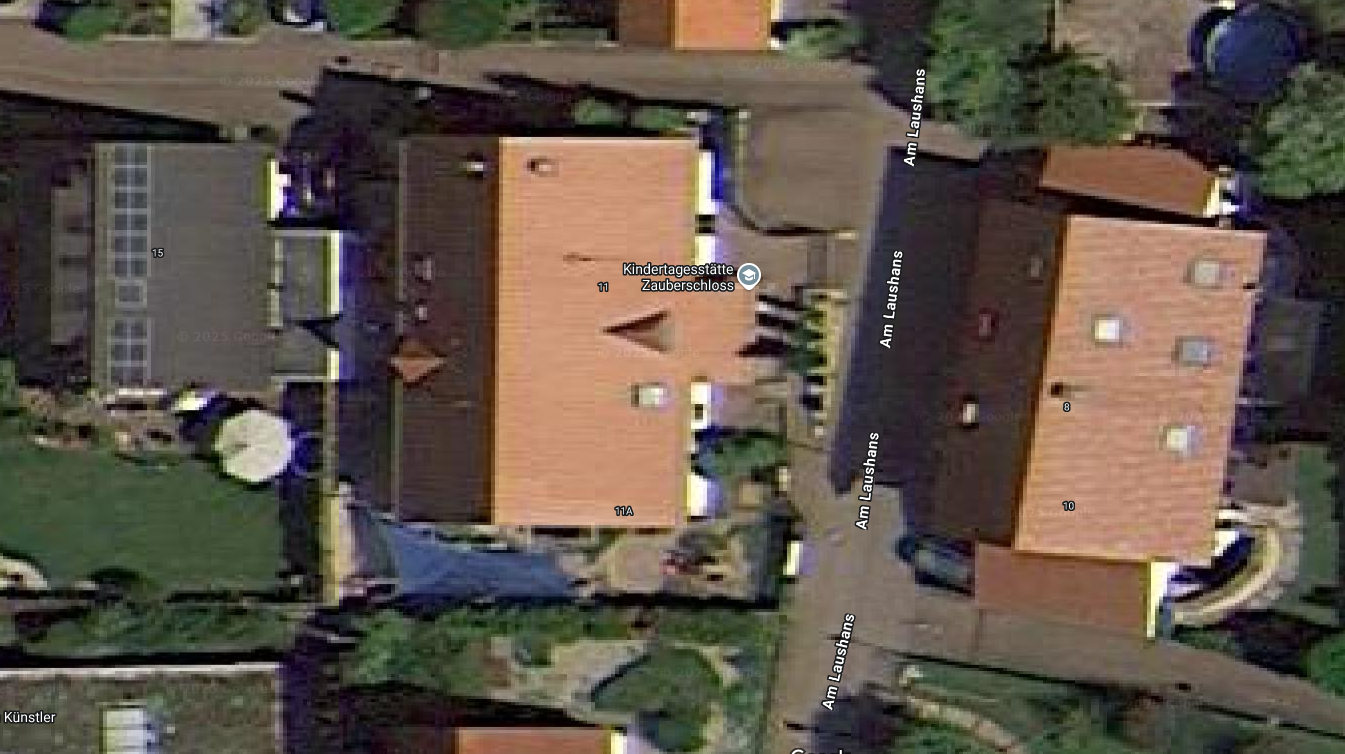 Hier muss eine Straßensperrung beantragt werden. Vorlaufzeit ca. 14 Tage. Welche Firma richtet Straßensperrung ein.

VG fragt bei Bauhof an.
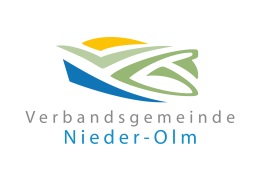 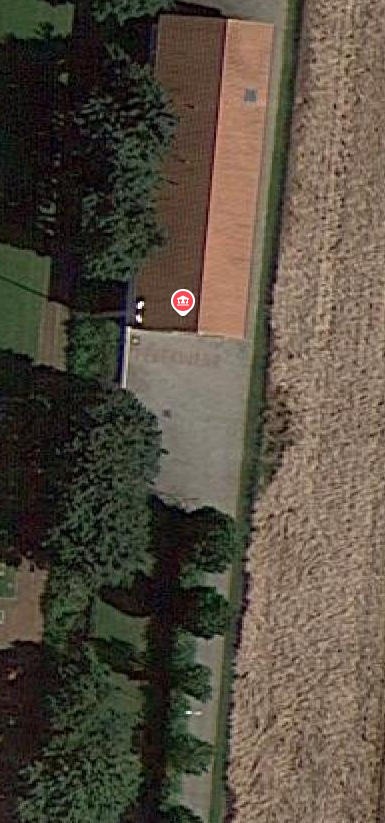 Aufbau Sirenen VG Nieder-Olm S6
Markierte Fläche muss frei bleiben
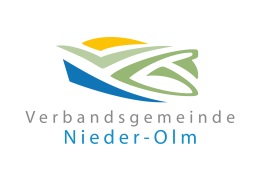 Aufbau Sirenen VG Nieder-Olm S7
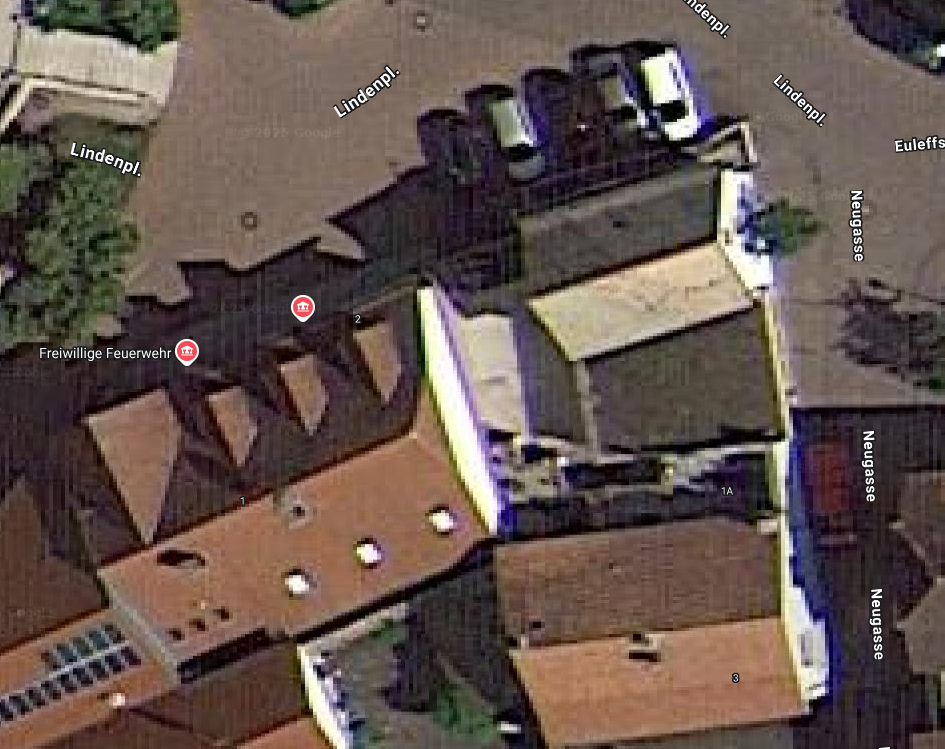 Markierte Fläche muss frei bleiben
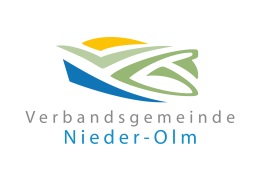 Aufbau Sirenen VG Nieder-Olm S8
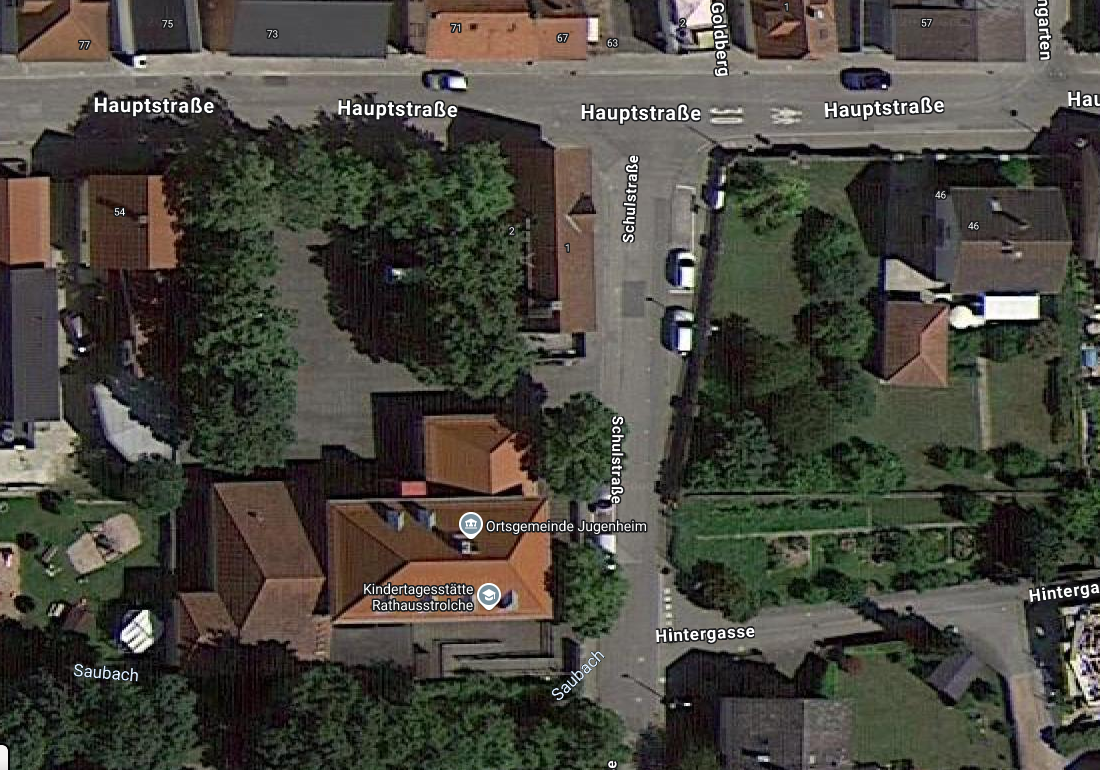 Markierte Fläche muss frei bleiben; Schulstraße ist im Moment aufgerissen; Hier wird die Befahrbarkeit geklärt.
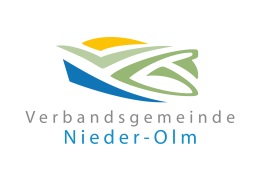 Aufbau Sirenen VG Nieder-Olm S9
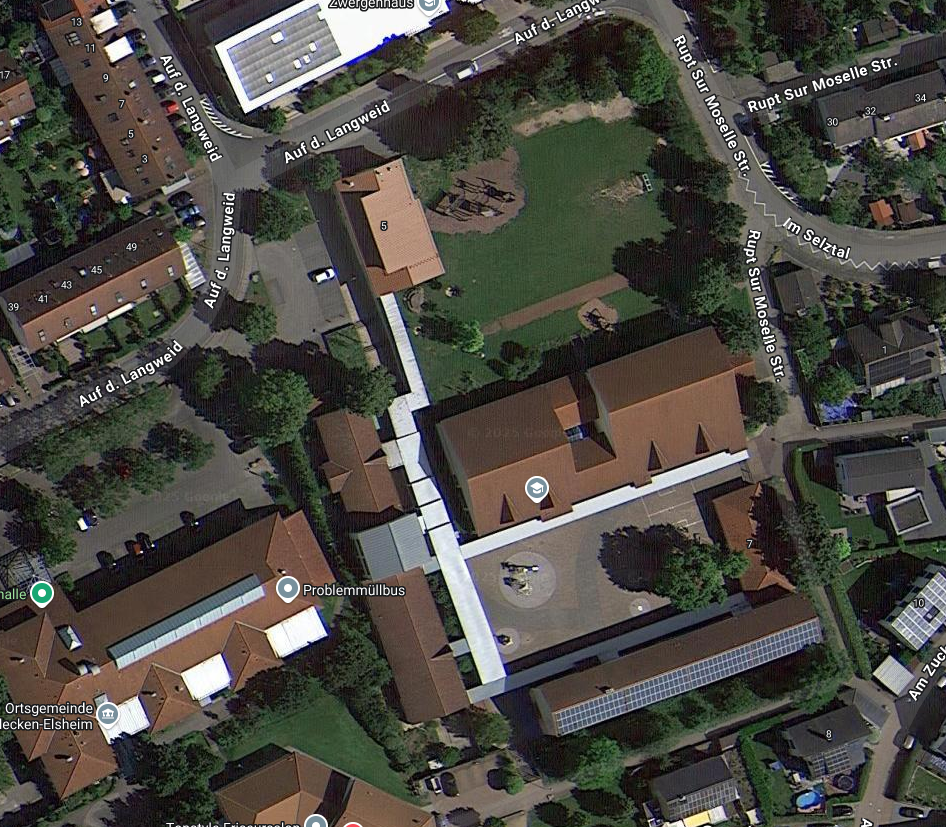 Markierte Fläche = Pausenhof Kinder dürfen nicht durch den Bau gefährdet werden. Hubsteiger nur Außerhalb der Pausenzeiten auf dem Hof oder mit Bauzaun absichern.
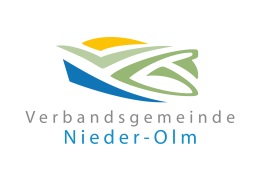 Aufbau Sirenen VG Nieder-Olm S10
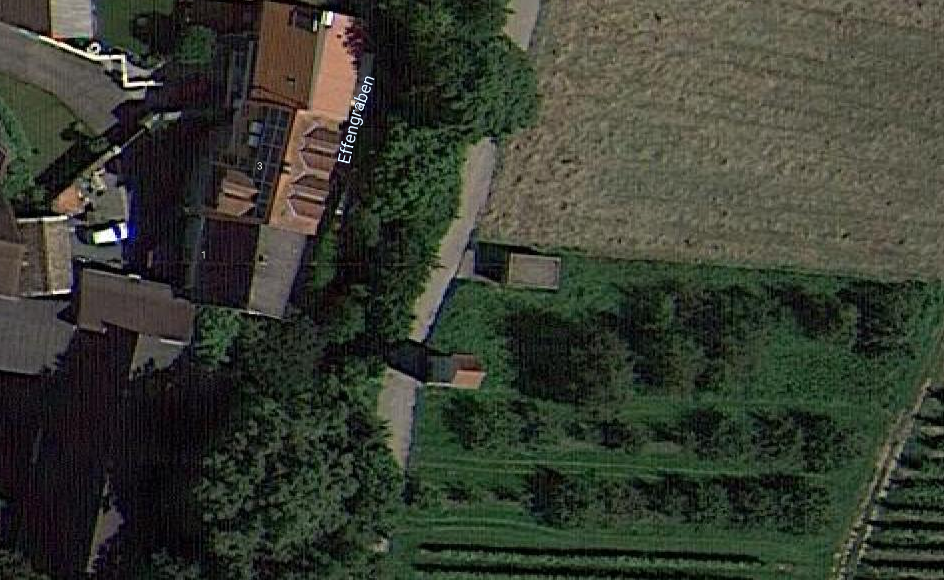 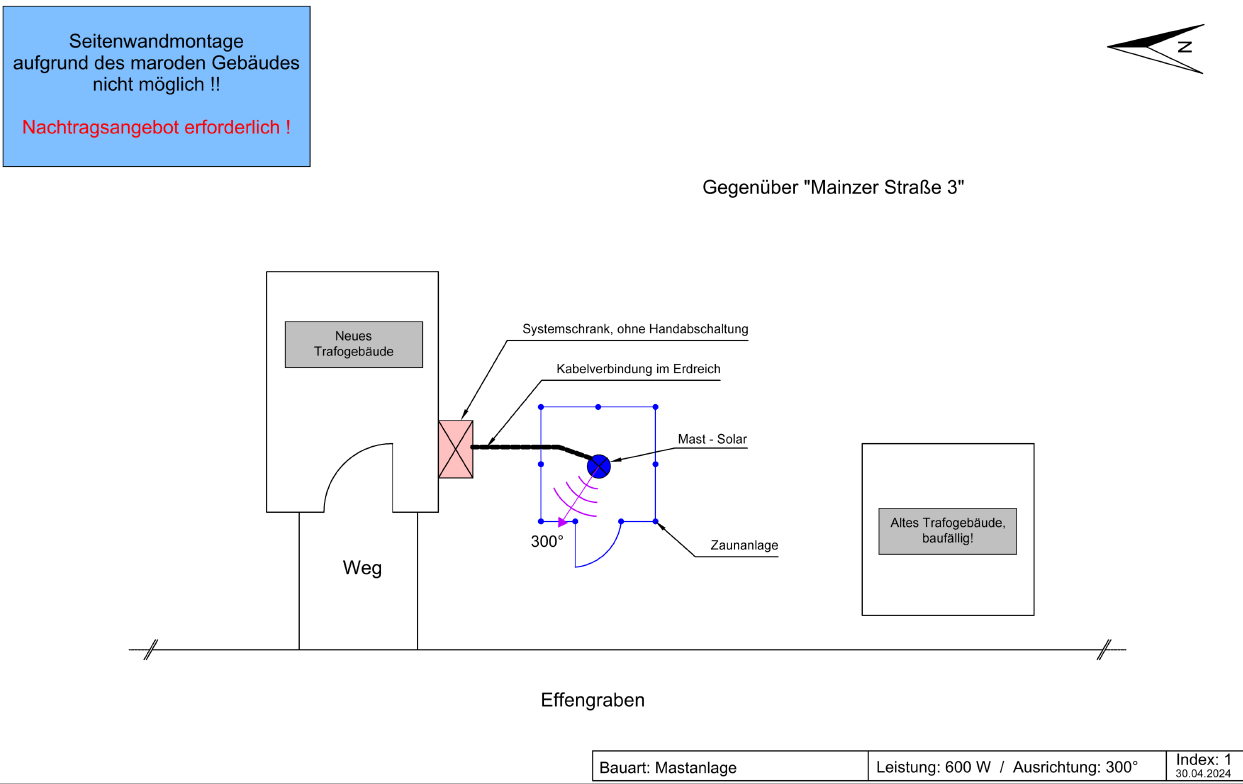 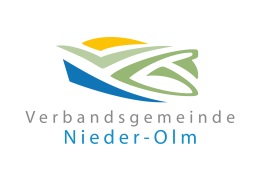 Aufbau Sirenen VG Nieder-Olm S11
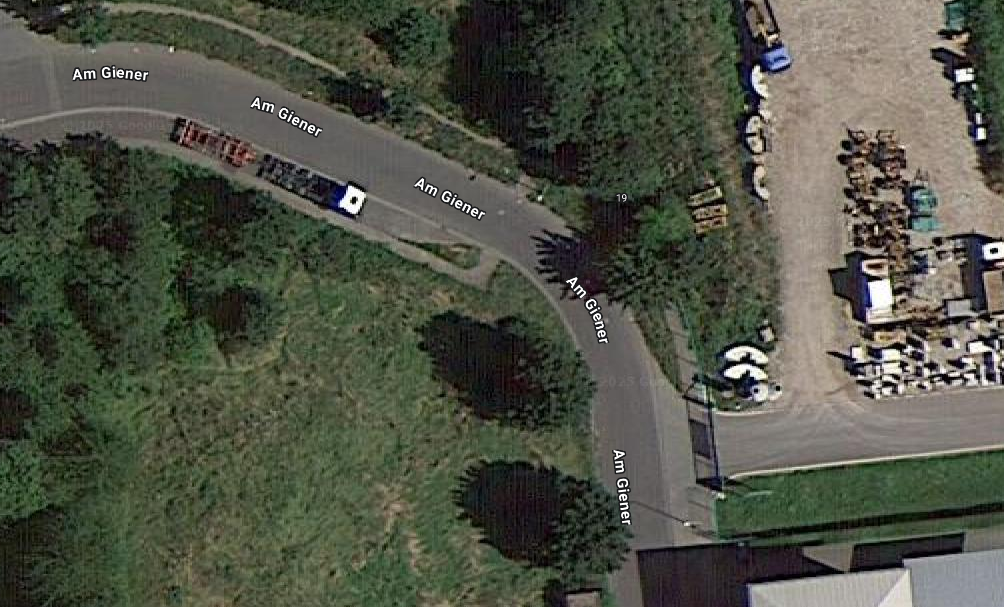 Muss hier abgesperrt werden? Absperrung über Bauhof? Sperrantrag 14 Tage vorher: LKW Rammschutz ist vor Bau des Mastes zu installieren
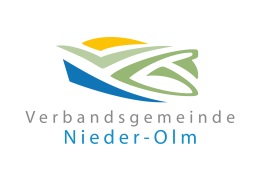 Aufbau Sirenen VG Nieder-Olm S12
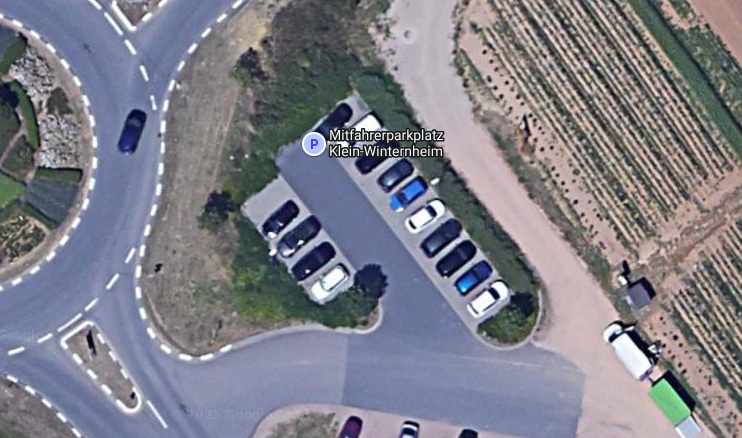 Müssen Parkflächen gesperrt werden? 

Kann das der Bauhof übernehmen?
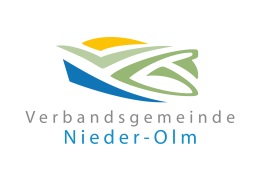 Aufbau Sirenen VG Nieder-Olm S13
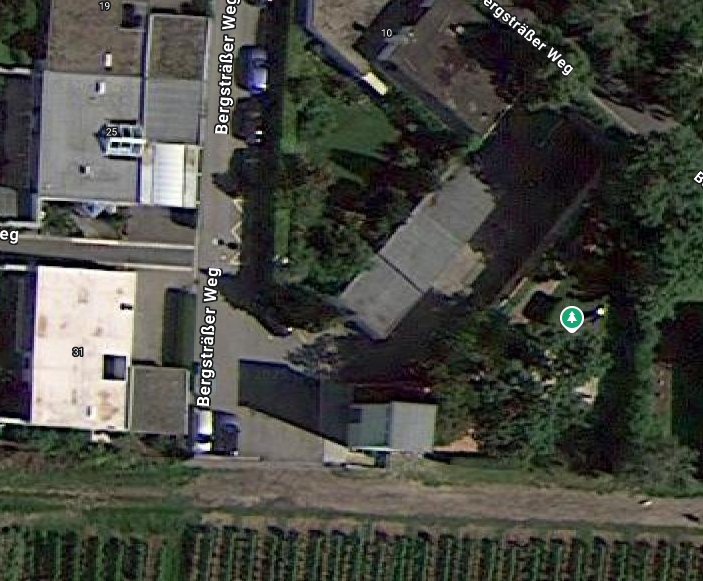 Achtung Strm Rücksprache EWR
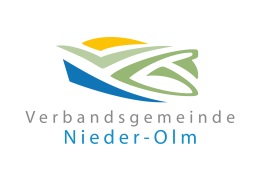